Überschrift: Welche Höhenstufen gibt es in den Alpen?
Wodurch unterscheiden sich die Höhenstufen? 
 Temperatur
 Pflanzen
kalt
Stufe: Nivale Stufe	
Höhe: ab 3000m
Eigenschaften: 
fast von Schnee bedeckt
sonst Pilze, Flechten, Moose
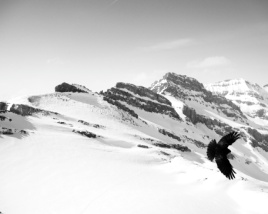 Stufe: Alpine Stufe 
Höhe: 2200 – 3000m	
Eigenschaften: 
waldfrei
Moose, Flechten, Pionierpflanzen
teilweise Schaf- und Ziegenherden
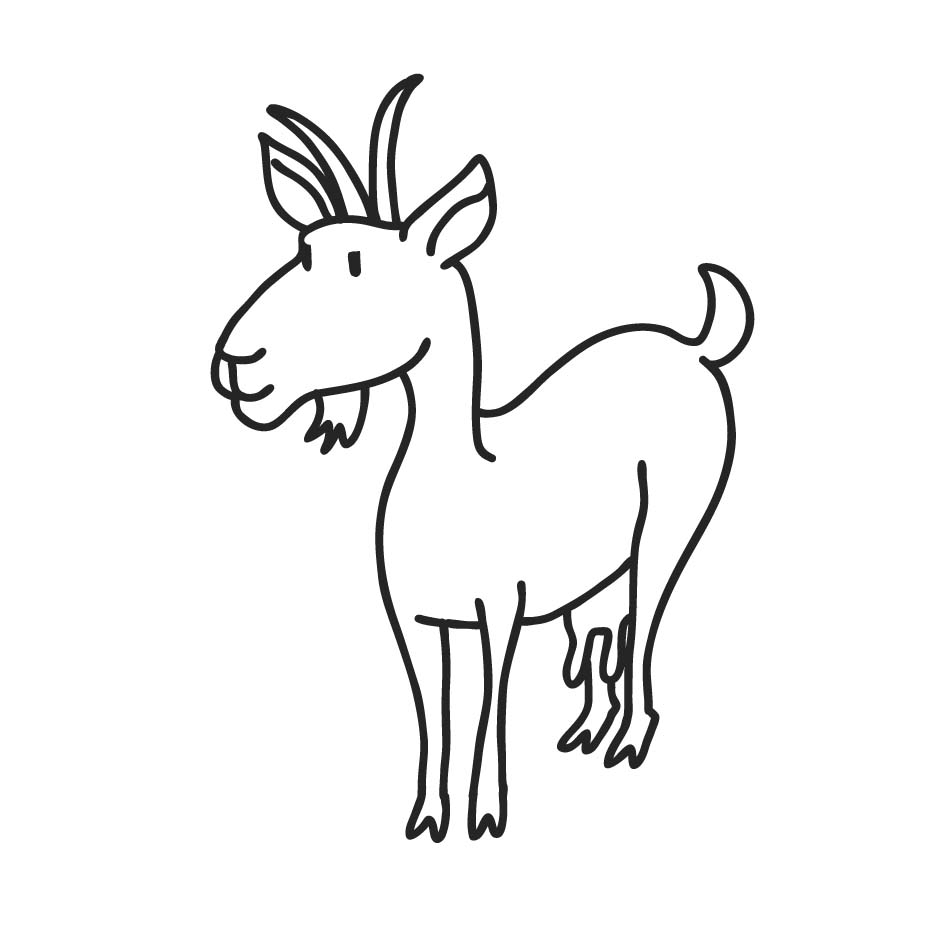 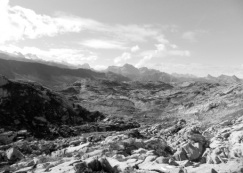 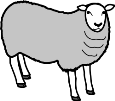 Stufe: Baumgrenze
Höhe: zw. 2000 - 2200m	
Eigenschaften: 
starker Wind
winzige und verwachsene Bäume
kurze Wachstumsphase
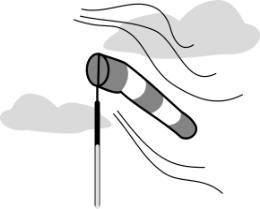 Stufe: Subalpine Stufe
Höhe: zw. 1800 - 2000m	
Eigenschaften: 
nur Nadelbäume
 Ø 0°C
5 Monate schneefrei
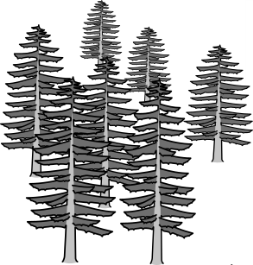 Stufe: Montane Stufe
Höhe: zw. 1200 - 1500m	
Eigenschaften:
Übergangsbereich zwischen Laub-, Misch-
      und Nadelbäumen
vereinzelt Getreide-, Kartoffel- und Obstanbau
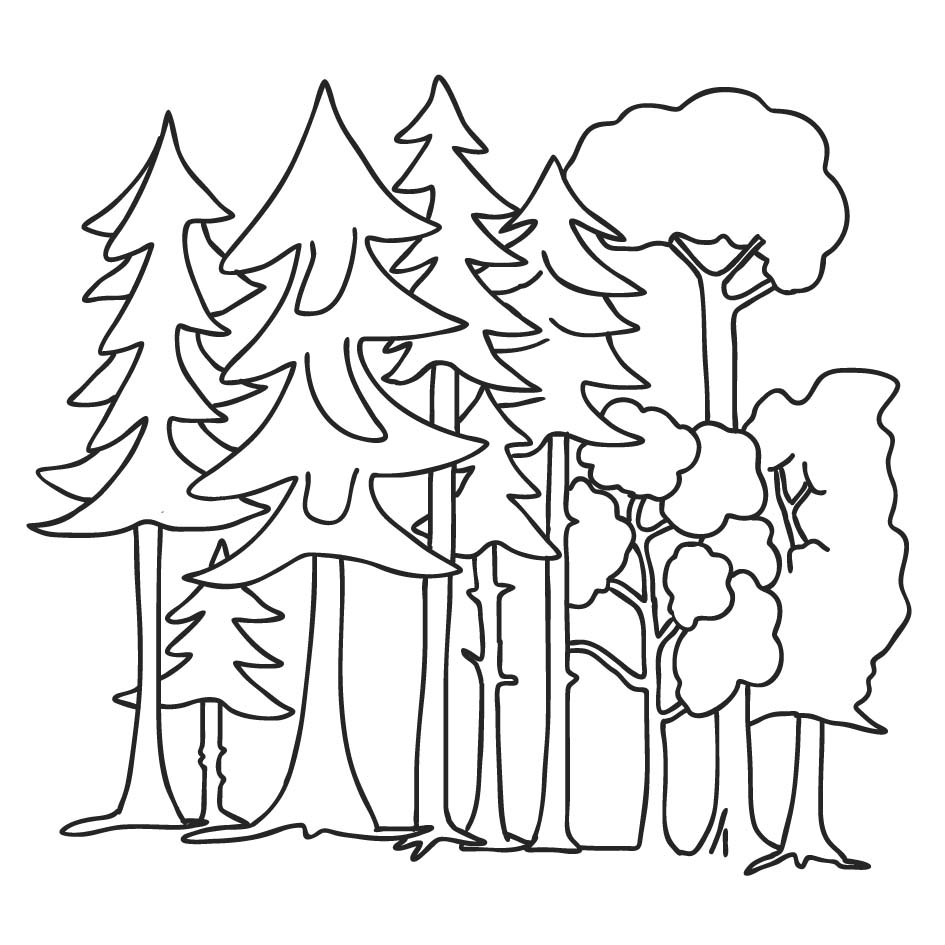 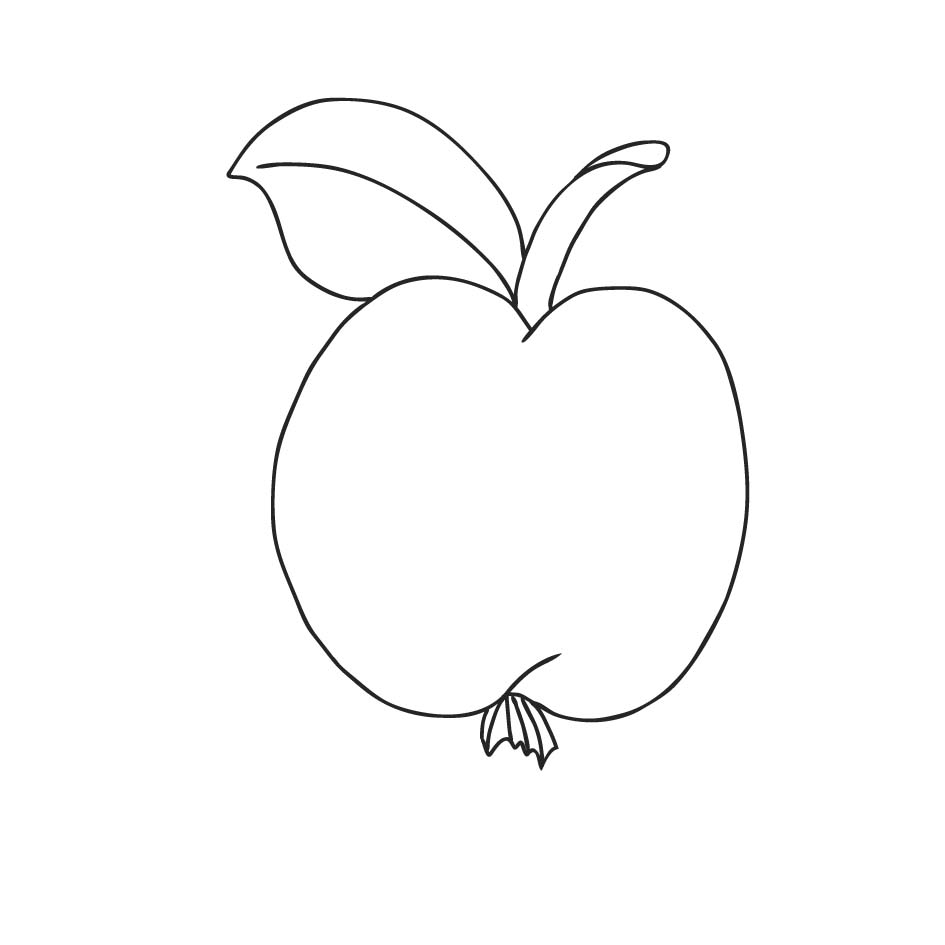 Stufe: Hügellandstufe
Höhe: bis ca. 900m	
Eigenschaften: 
Anbau Wein und Oliven
Wälder aus Laubbäumen
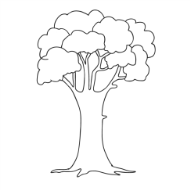 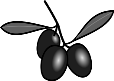 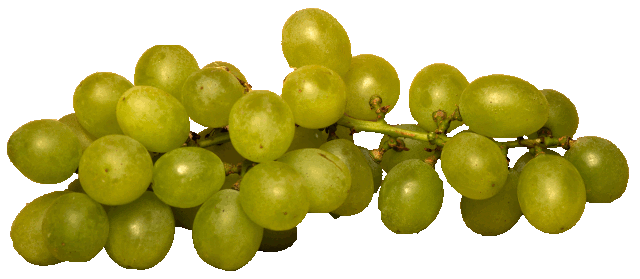 Prima! Schreibe nun einen Text zu deiner Visualisierung. Wenn du nicht weißt, wie du anfangen sollst, versuche es erst mündlich
Zitierhinweis: Berkemeier, A. u. Projektteam (2017): Höhenstufen - Visualisierung. Aus: Werkstattmaterialien zur Schreibförderung. Verfügbar unter: https://www.ph-heidelberg.de/sachtexte-schreiben.html
warm
Überschrift:
Wodurch unterscheiden sich die Höhenstufen?
kalt
Stufe: 	
Höhe: 
Eigenschaften:
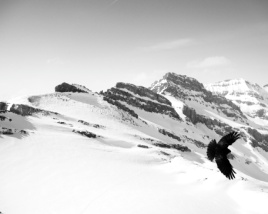 Stufe: 
Höhe: 	
Eigenschaften:
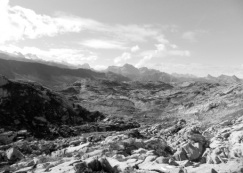 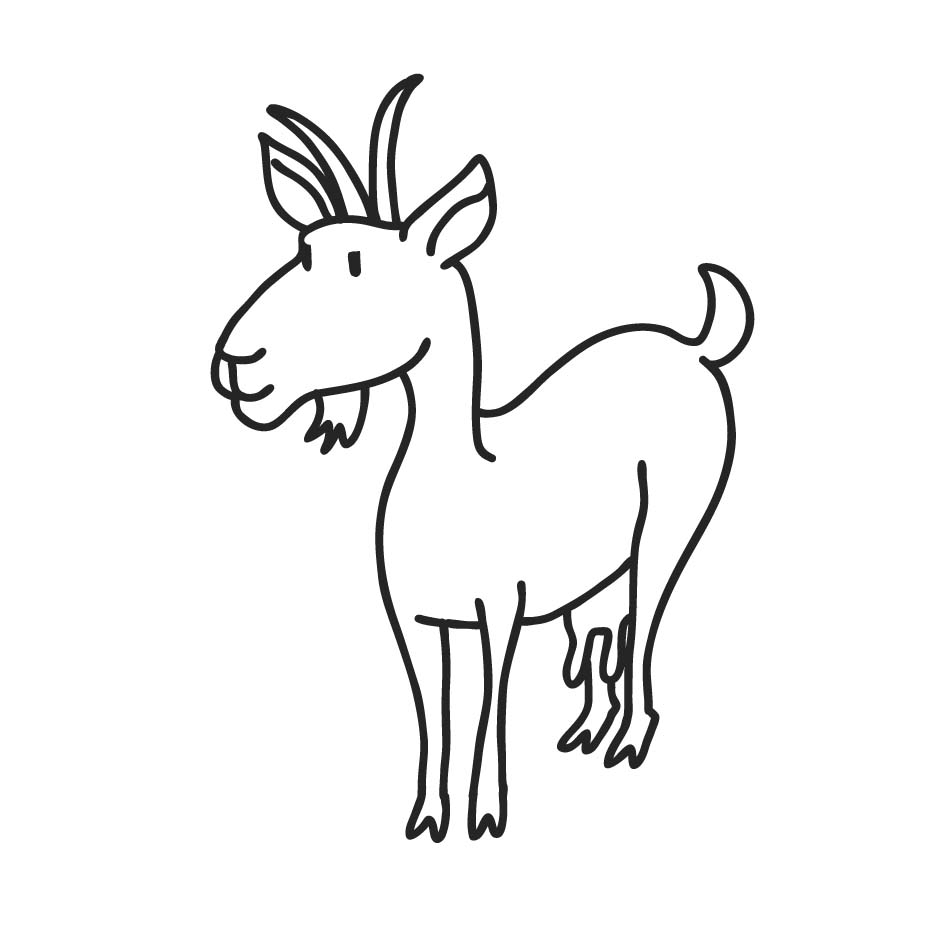 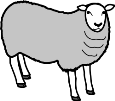 Stufe: 
Höhe: 	
Eigenschaften:
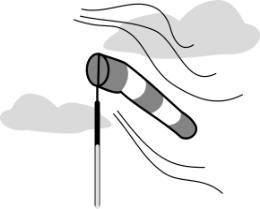 Stufe: 
Höhe: 	
Eigenschaften:
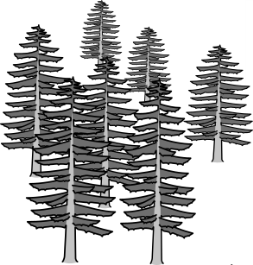 Stufe:
Höhe: 	
Eigenschaften:
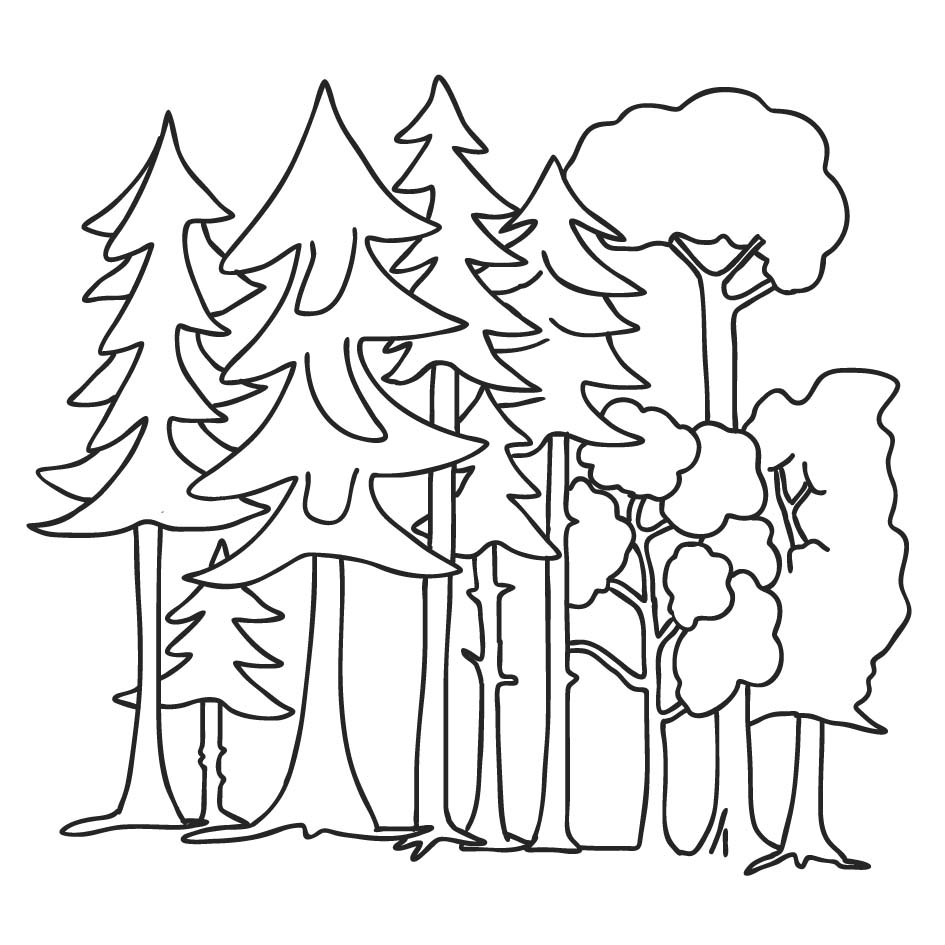 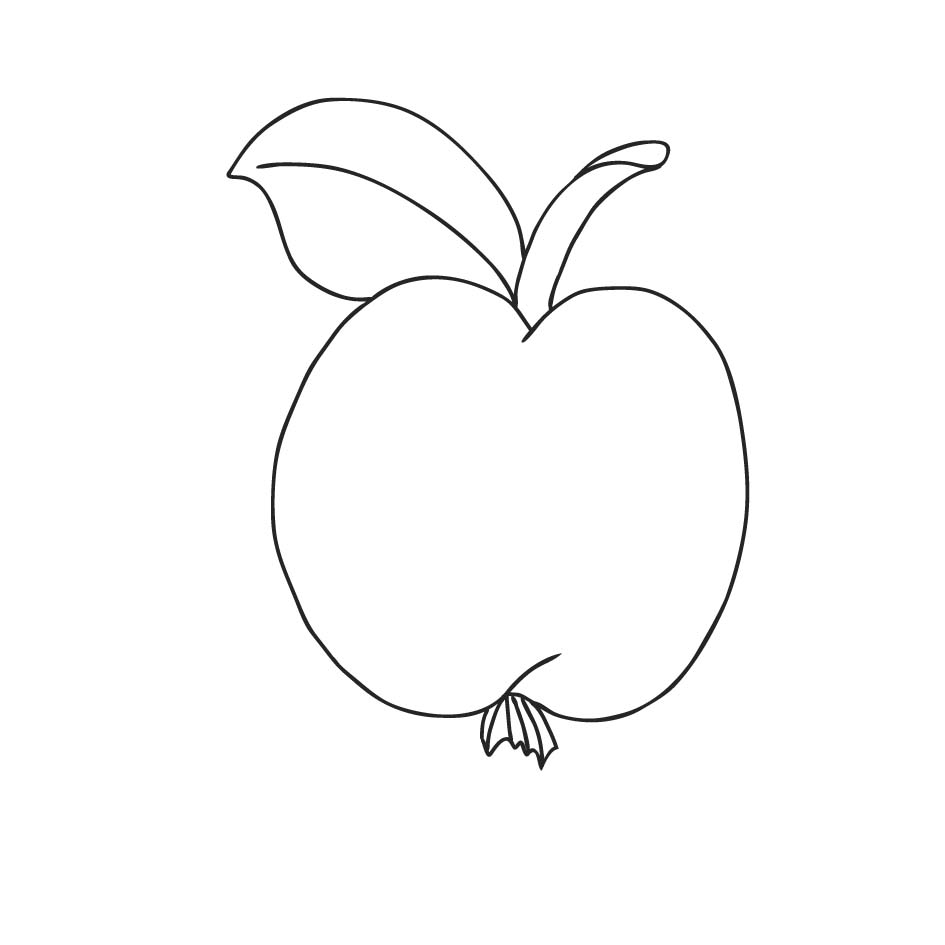 Stufe: 
Höhe: 	
Eigenschaften:
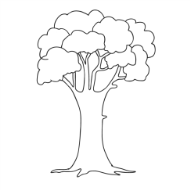 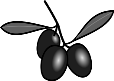 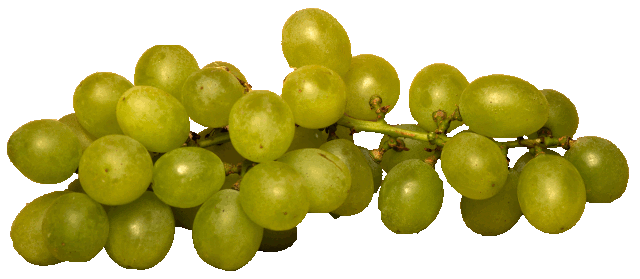 Prima! Schreibe nun einen Text zu deiner Visualisierung. Wenn du nicht weißt, wie du anfangen sollst, versuche es erst mündlich
Zitierhinweis: Berkemeier, A. u. Projektteam (2017): Höhenstufen - Visualisierung. Aus: Werkstattmaterialien zur Schreibförderung. Verfügbar unter: https://www.ph-heidelberg.de/sachtexte-schreiben.html
warm